ФОРЕВЪР ДВИЖЕНИЕ
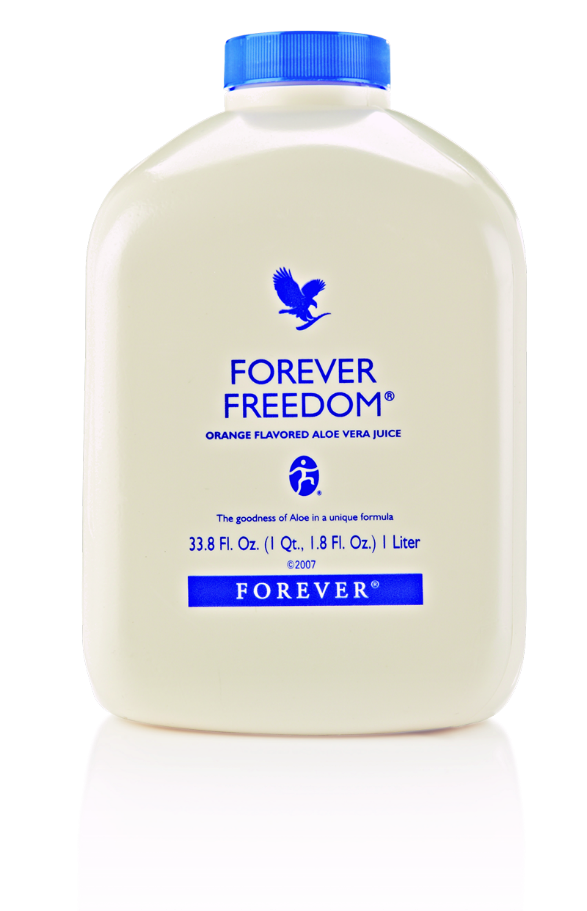 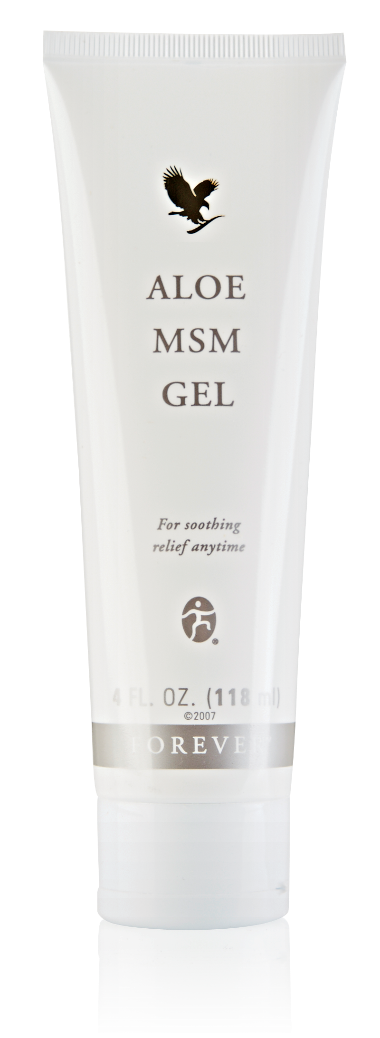 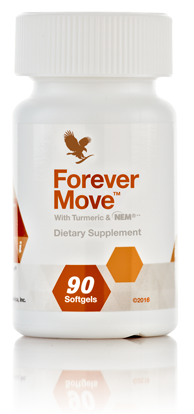 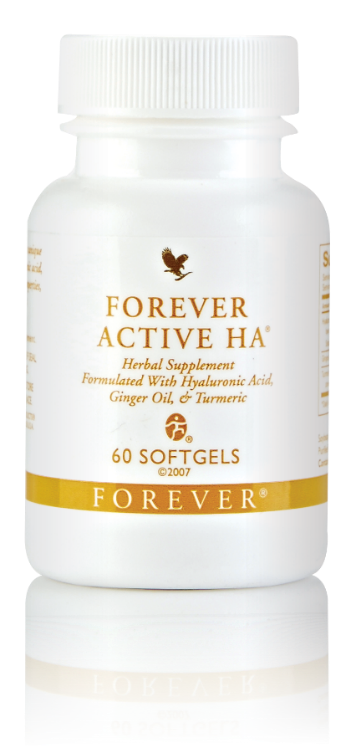 Повече удоволствие от движението
Активни ли сте?
Спортувате ли?
Доставя ли ви удоволствие да се движите? 
Искате ли и в напреднала възраст да продължавате да бъдете активни и подвижни?
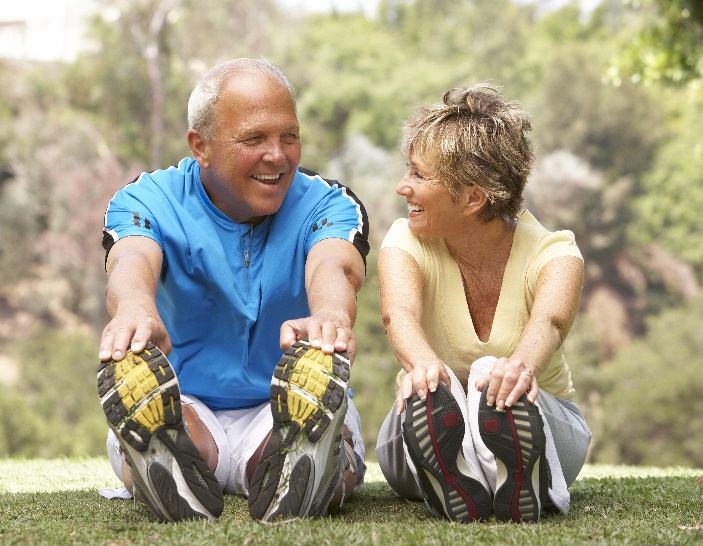 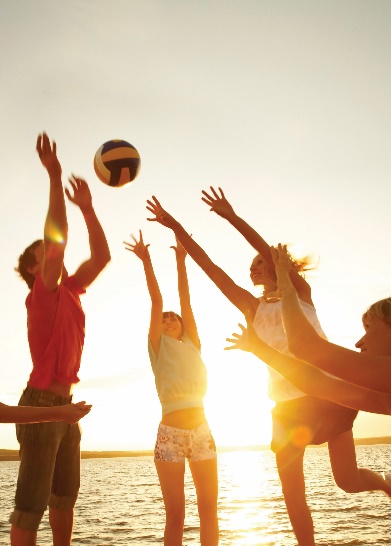 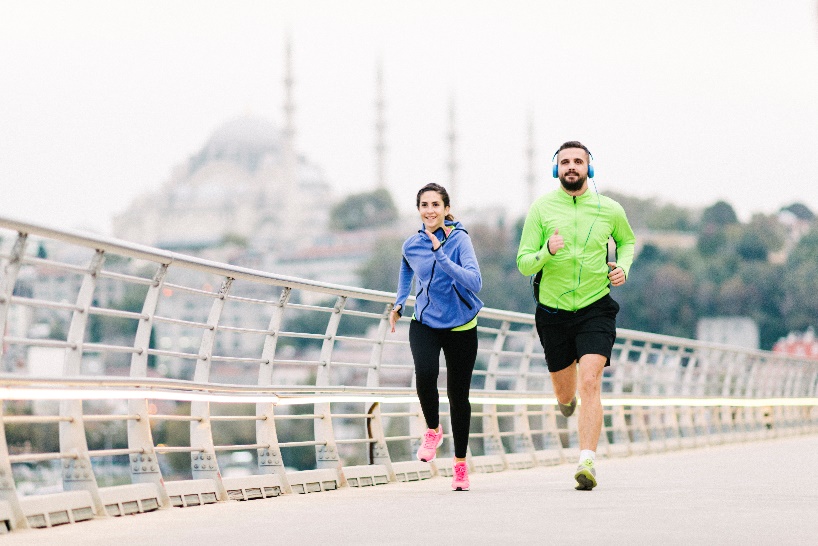 Кое ни помагада се движим?
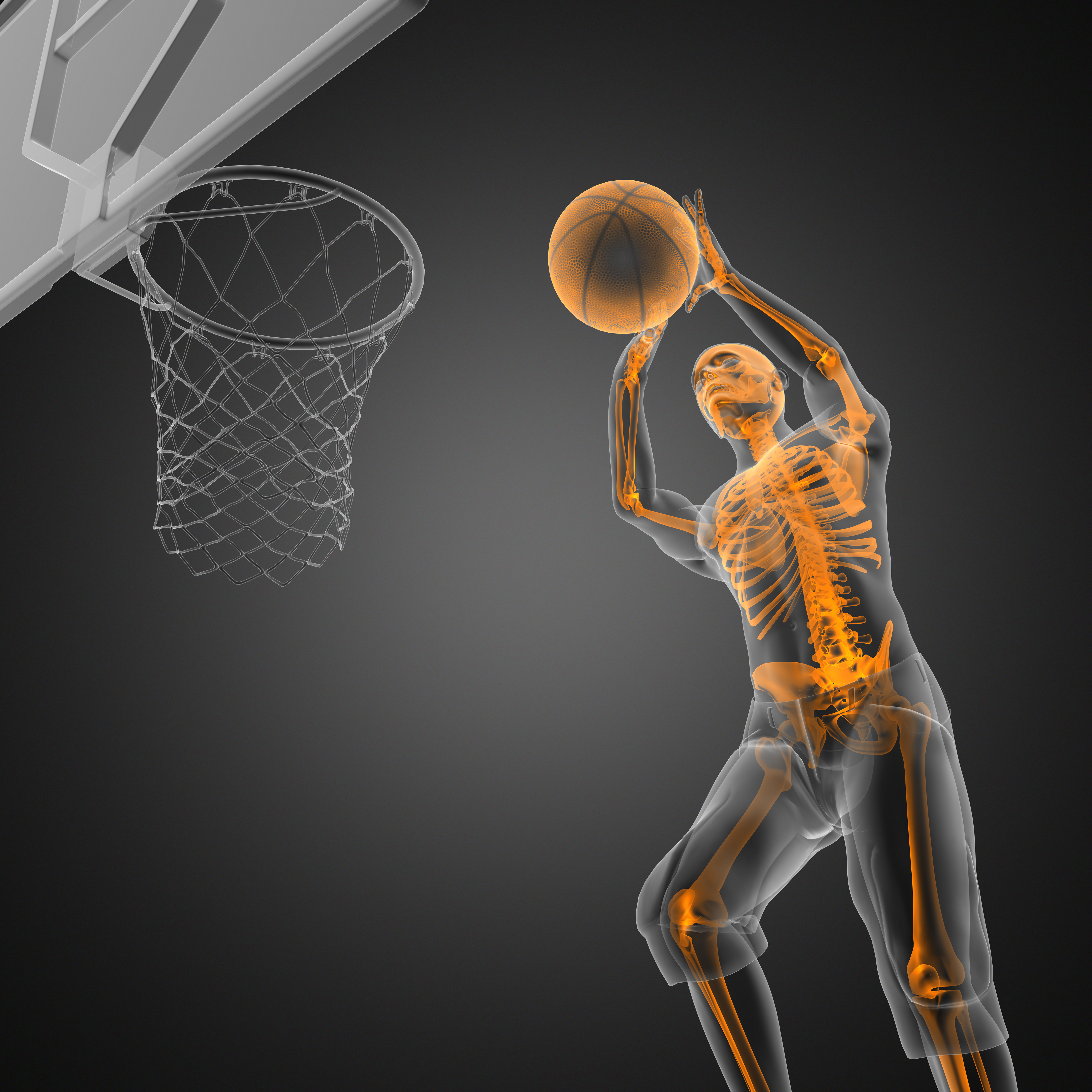 Над 230 стави превръщат човешкото тяло в удивителна подвижна машина.

За да поддържа всички тези „шарнири“ във форма, тялото ни произвежда жизненоважни за ставите съединения:

глюкозамин
хондроитин
хиалуронова киселина
Важни за ставите съединения
ГЛЮКОЗАМИН
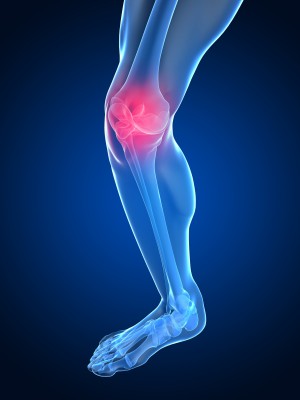 Глюкозаминът е аминозахар и е естествен градивен елемент на човешкото тяло. 
Той е важна съставка на ставната течност и образува основната  материя на човешкия хрущял.
Може да се свързва с много течност и затова е отговорен за вискозитета на ставната течност.
Важни за ставите съединения
ХОНДРОИТИН
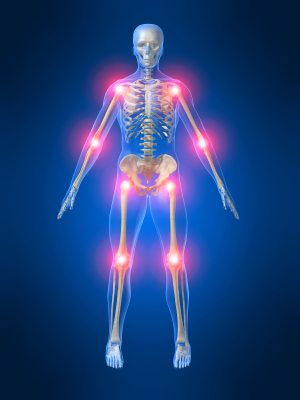 Хондроитинът, както и глюкозамина, се съдържа във висока концентрация в хрущялите и доставя ценна течност на ставите.
Помага за доставката на хранителни вещества в хрущялите, както и за отделянето на шлаки.
Грижи се за възстановяването на нарушената хрущялна тъкан.
Важни за ставите съединения
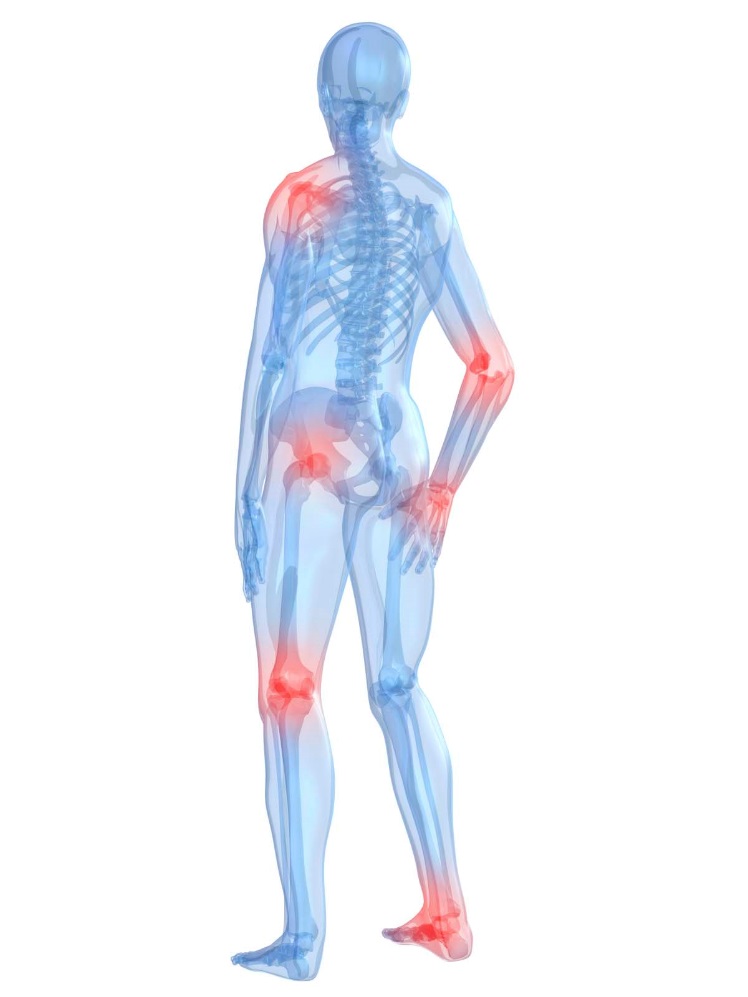 ХИАЛУРОНОВА КИСЕЛИНА
Хиалуроновата киселина е така наречен глюкозамингликан или дълга верига от глюкозаминови градивни елементи.
Хиалуроновата киселина, наричана кратко ХК, смазва ставите ни и поддържа еластичността на костния хрущял.
ХК се грижи костноставният ни апарат да функционира без триене.
Явления, съпътстващи стареенето
С напредване на възрастта производството на важните за ставите съединения постепенно намалява:
cтавните хрущяли стават сухи и трошливи
буферното им действие намалява
ставите се натоварват все повече
подвижността намалява
износването започва да се усеща
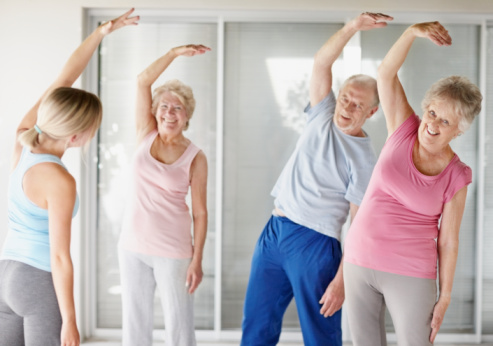 Запазете подвижността си!
Върнете си радостта от движението
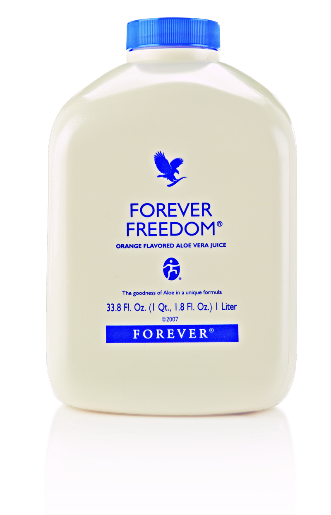 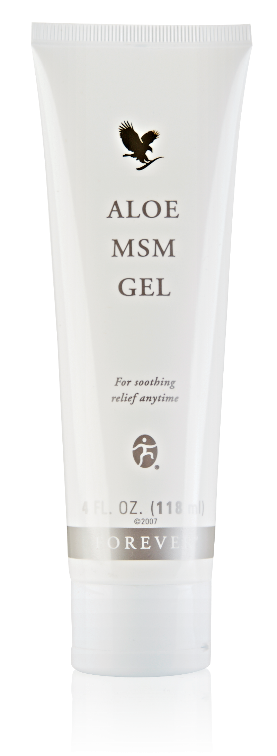 Уникалните продукти на ФОРЕВЪР могат да ви помогнат:

Форевър фрийдъм
Форевър мув
Форевър активна ХК
Алое МСМ гел

Четирите продукта на ФОРЕВЪР се допълват оптимално и ви помагат да се чувствате по-добре.
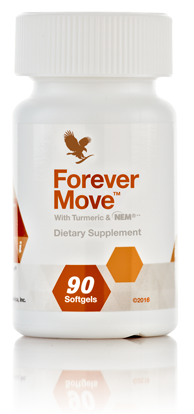 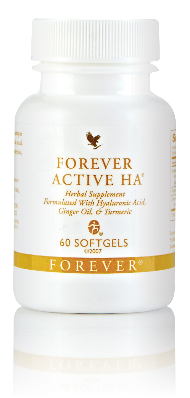 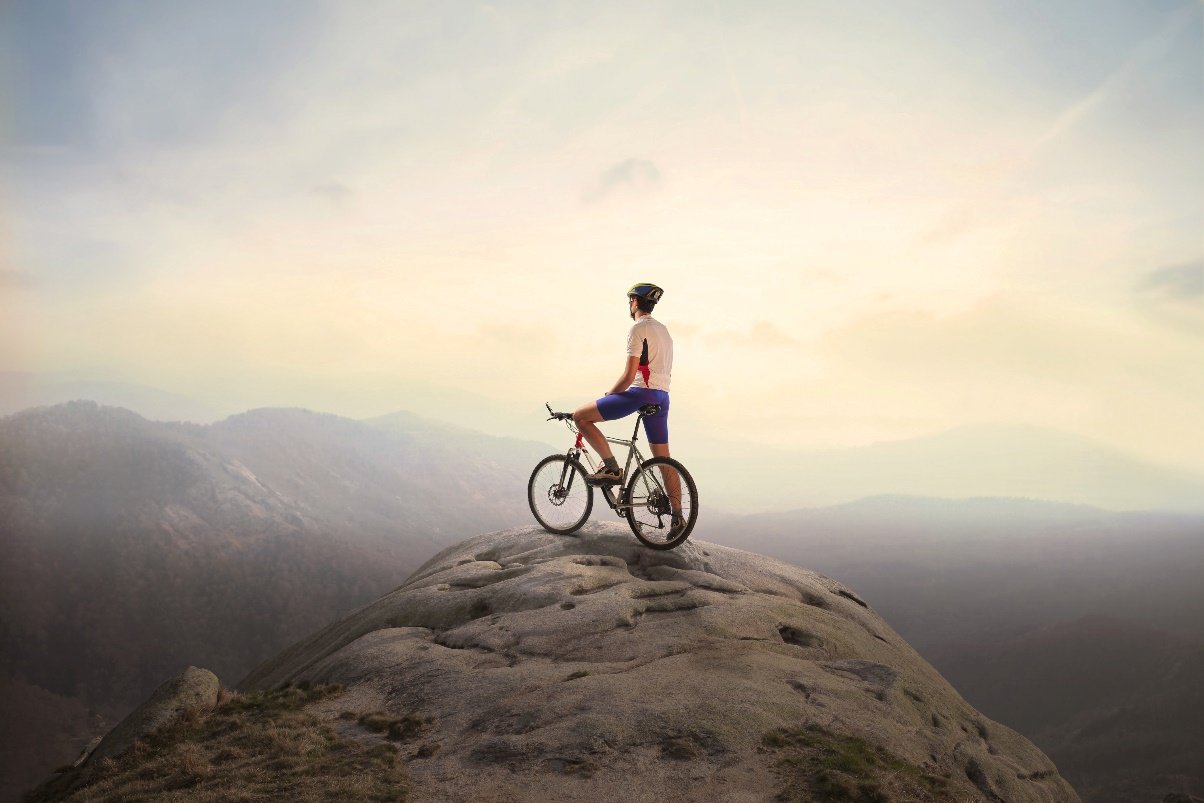 ФОРЕВЪР ФРИЙДЪМ
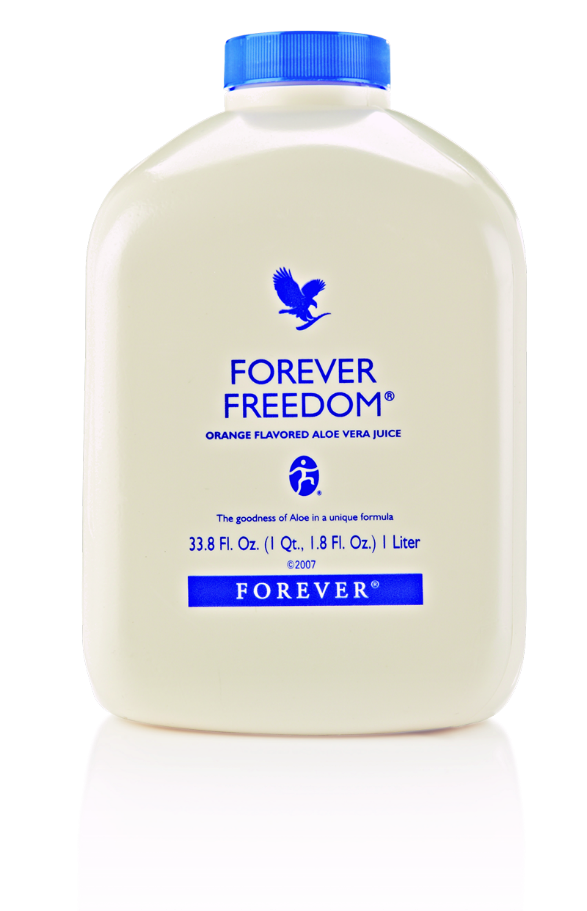 Напитка за желаещите да се движат свободно, направена от чистоАЛОЕ ВЕРА и обогатена с:
глюкозамин сулфат
хондроитин сулфат
метил сулфонил метан (МСМ)
Има портокалов вкус и съдържа и натурални витамини С и Е.
Движение с ФОРЕВЪР ФРИЙДЪМ
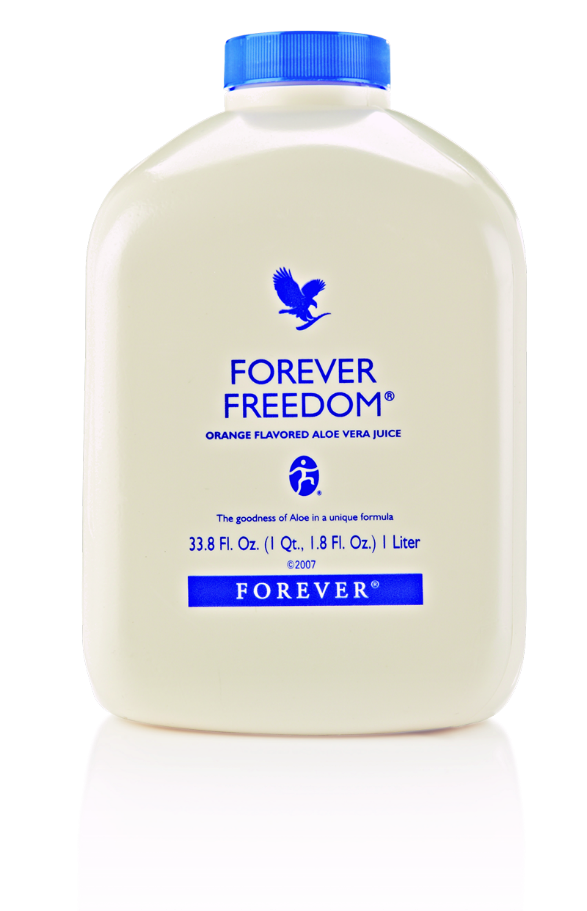 идеална напитка за поддържане на подвижността
отлична за спортисти 
и за всички, които желаят да се движат активно и по-свободно
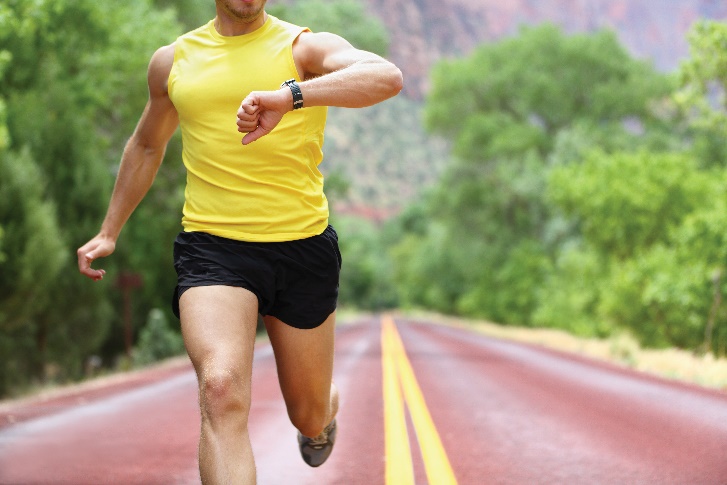 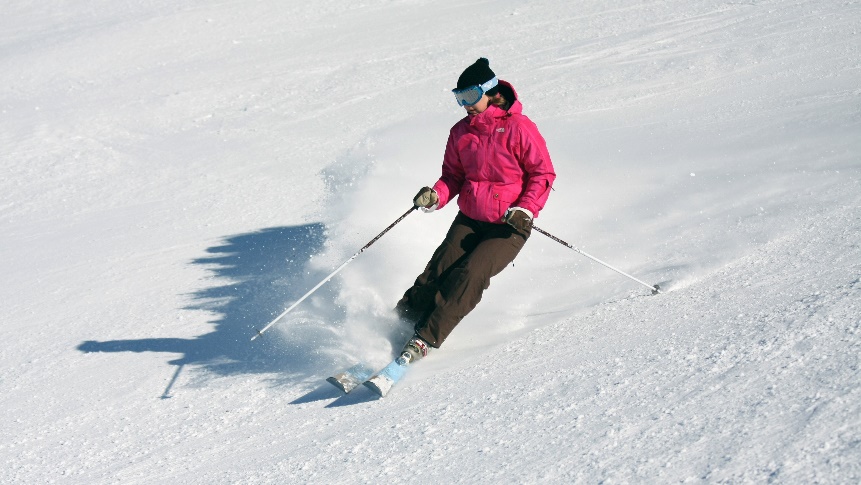 ФОРЕВЪР МУВ
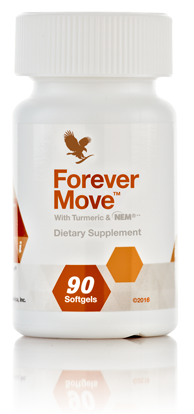 Патентована комбинация от две ефикасни съставки, които няма да откриете заедно никъде по света:
ципа от яйчни черупки, наречена NEM® – източник на хондроитин, хиалуронова киселина, глюкозаминогликани и колаген
куркумин в много специална форма, която повишава бионаличността ѝ с 200%
Най-доброто от науката и природата с потвърден ефект след едва 7-10 дни. Клинично близо пет пъти по-ефикасна от глюкозамина и хондроитина!
ФОРЕВЪР МУВ
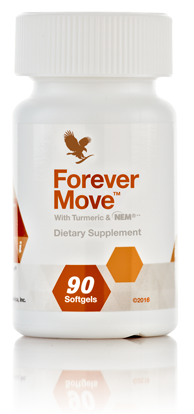 Подкрепя подвижността на ставите
Допринася за нормална амплитуда на движение
Подкрепя здравето на хрущяла
Подпомага правилния възпалителен отговор
Намалява дискомфорта и сковаността в ставите
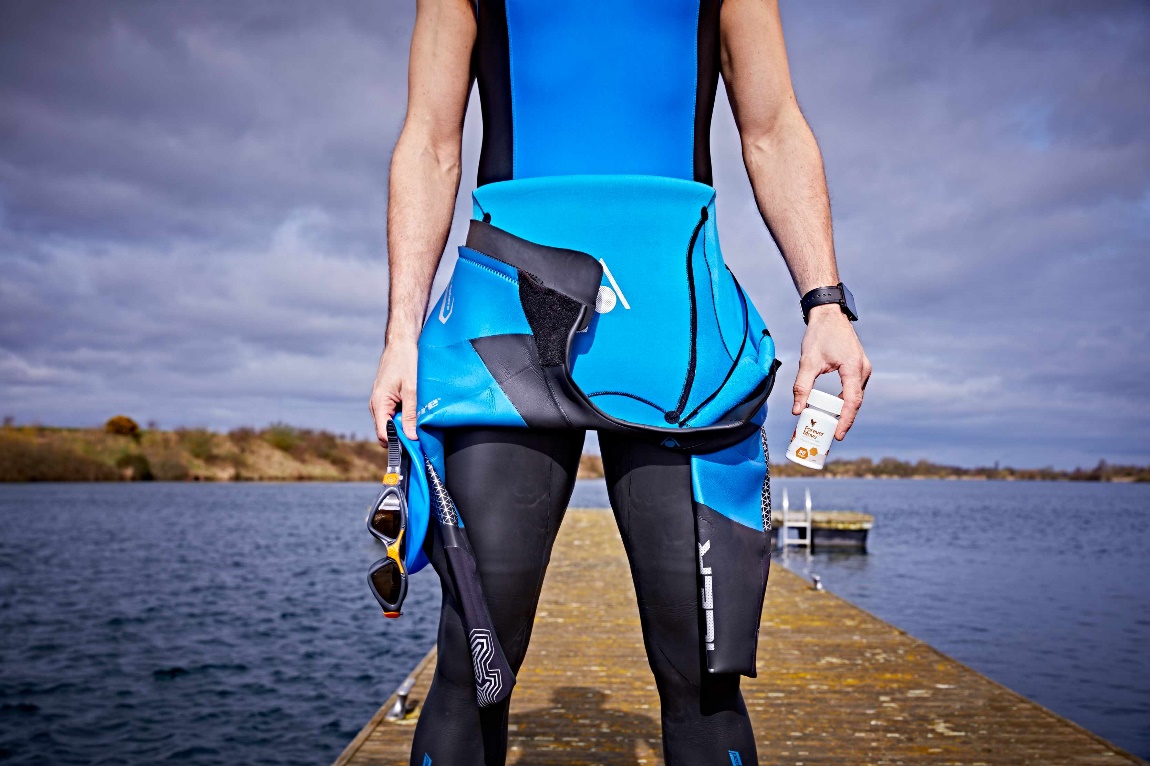 ФОРЕВЪР АКТИВНА ХК
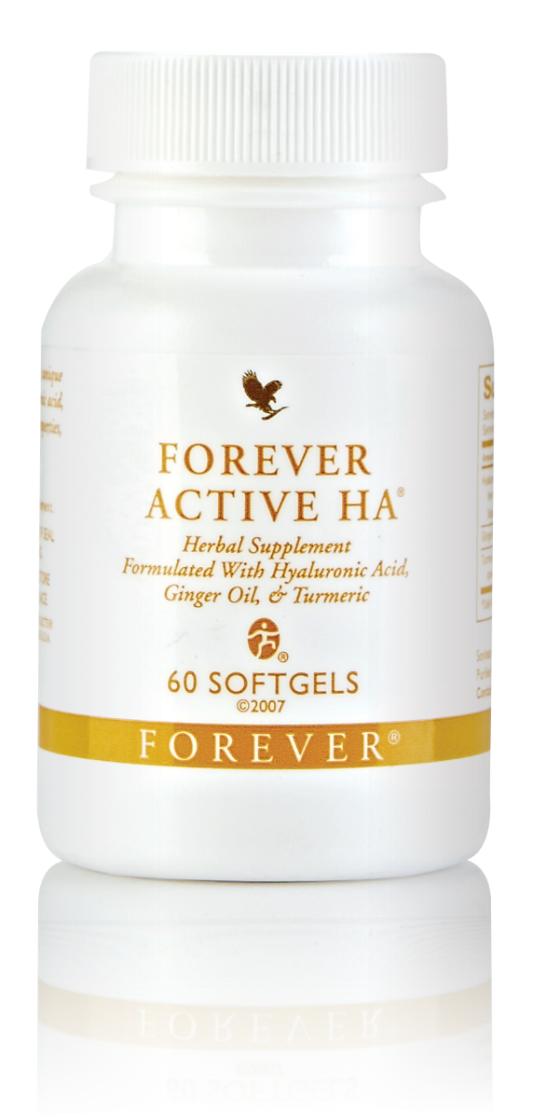 Уникална форма на хиалуронова киселина с ниско молекулярно тегло.
Комбинация с масло от джинджифил и куркума за оптимален ефект.
Хранителните съставки от гел-капсулите се разпределят с помощта на обмяната на веществата в цялото тяло. Така попадат там, където са необходими.
Добре смазан механизъм с ФОРЕВЪР АКТИВНА ХК
Форевър активна ХК предпазва ставите и спомага за подобряване на функциите им.
Хиалуроновата киселина допринася за поддържане на ставите еластични и движещи се без триене.
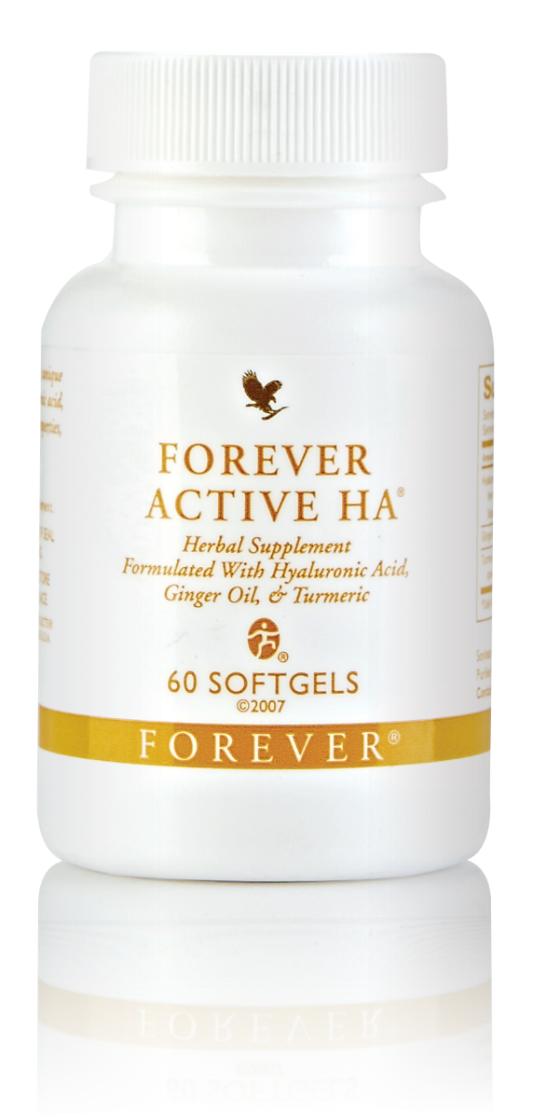 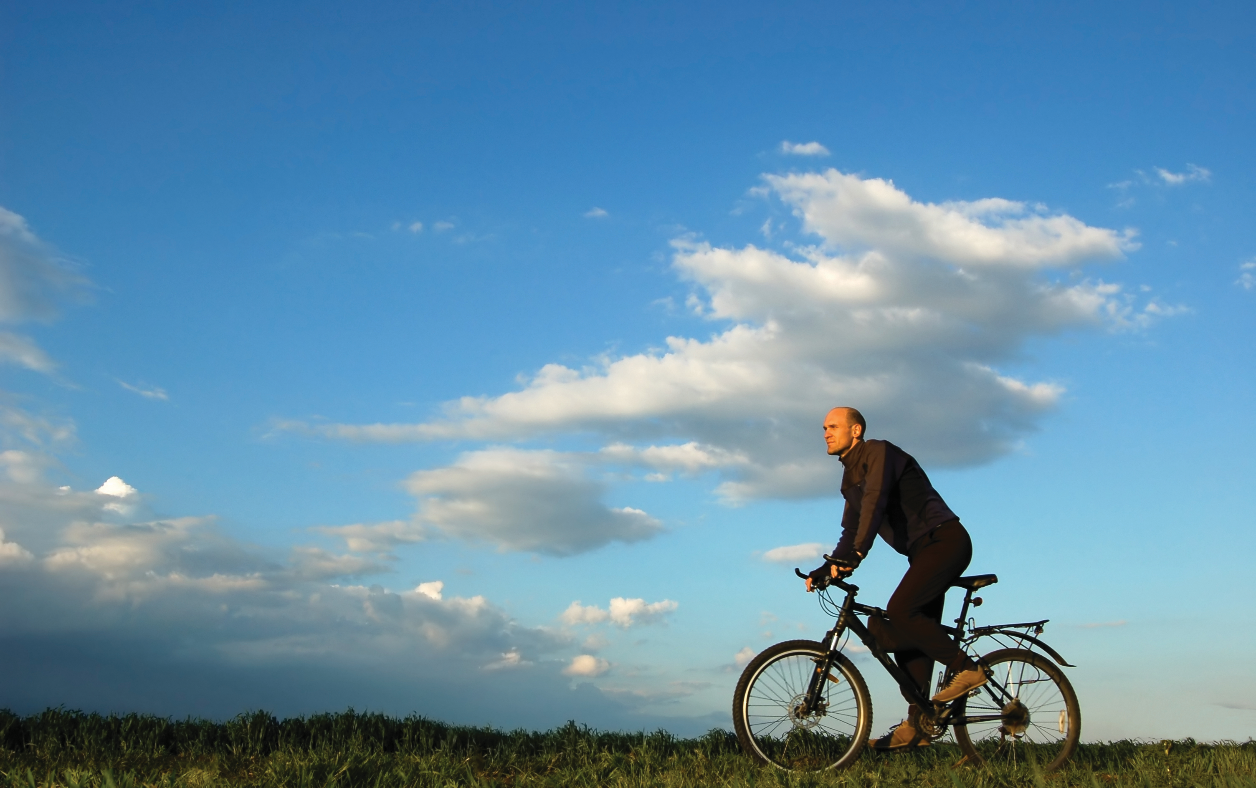 Перфектна кожас ФОРЕВЪР АКТИВНА ХК
Благодарение на свойството си да се свързва с големи количества вода, хиалуроновата киселина има силно положително въздействие и върху съединителната тъкан.
Така и кожата се овлажнява, а бръчките се изглаждат.
Идеално средство против стареене, за подвижност и красота.
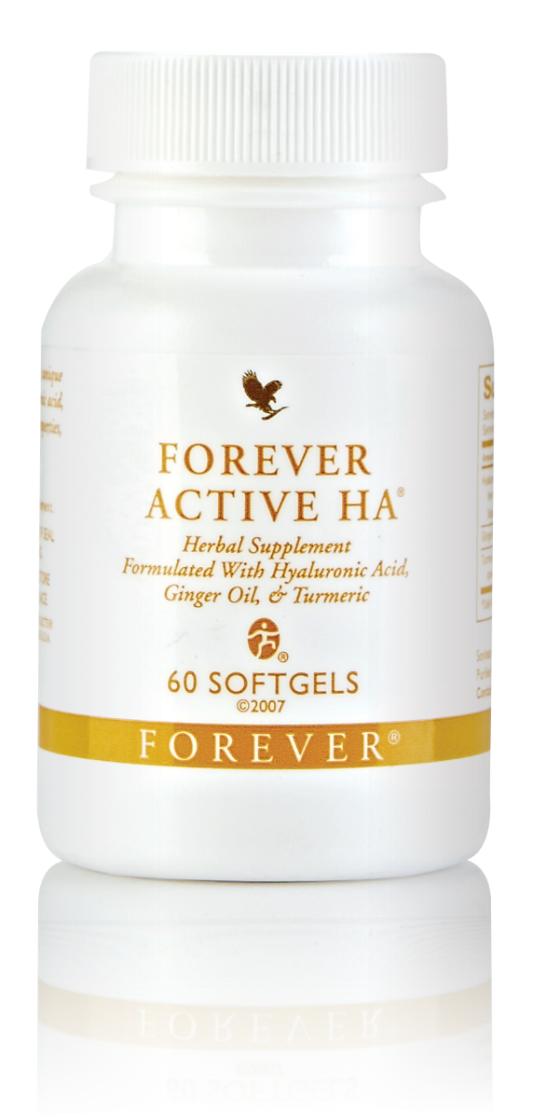 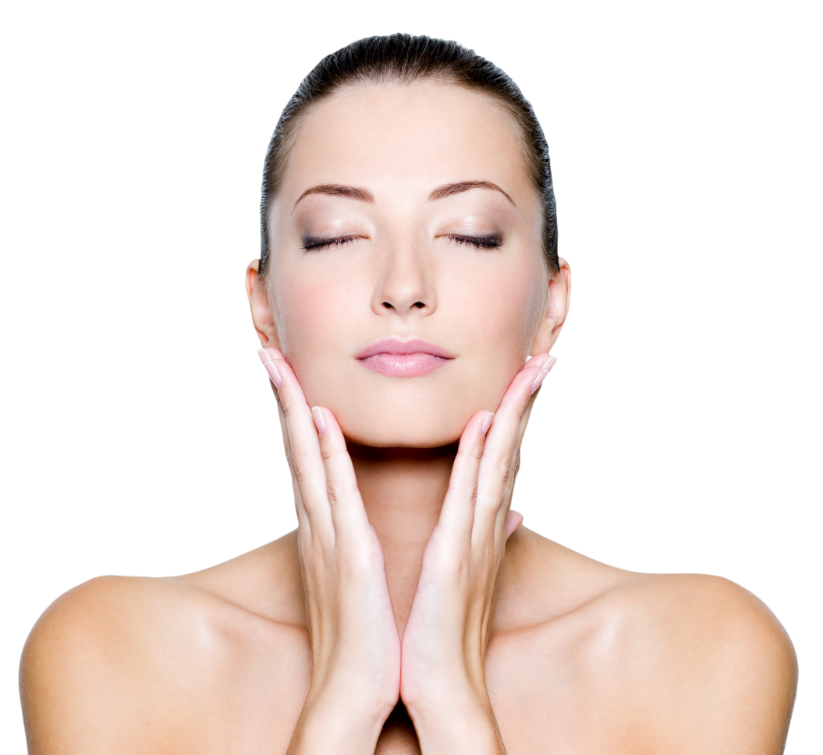 АЛОЕ МСМ ГЕЛ
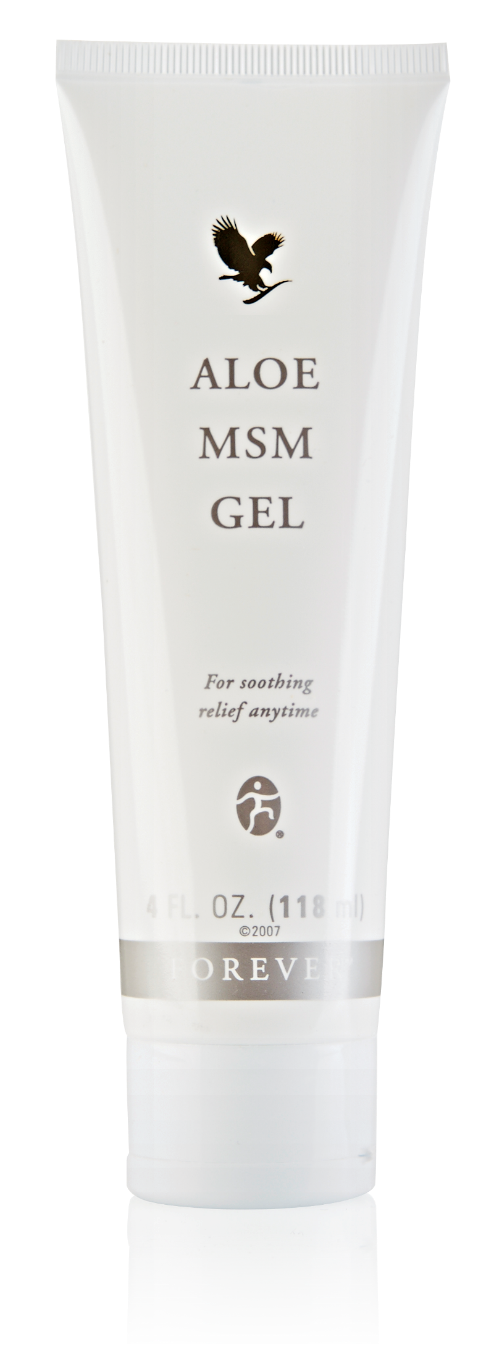 МСМ (метил сулфонил метан) е органично серно съединение и е един от най-важните нутриенти в нашето тяло.
Важна съставна част на белтъчините и ензимите, както и на различни незаменими за нашия организъм В витамини като биотин и тиамин.
Може да подобри функциите на сухожилията, съединителната тъкан и мускулите.
Облекчение от Алое МСМ гел
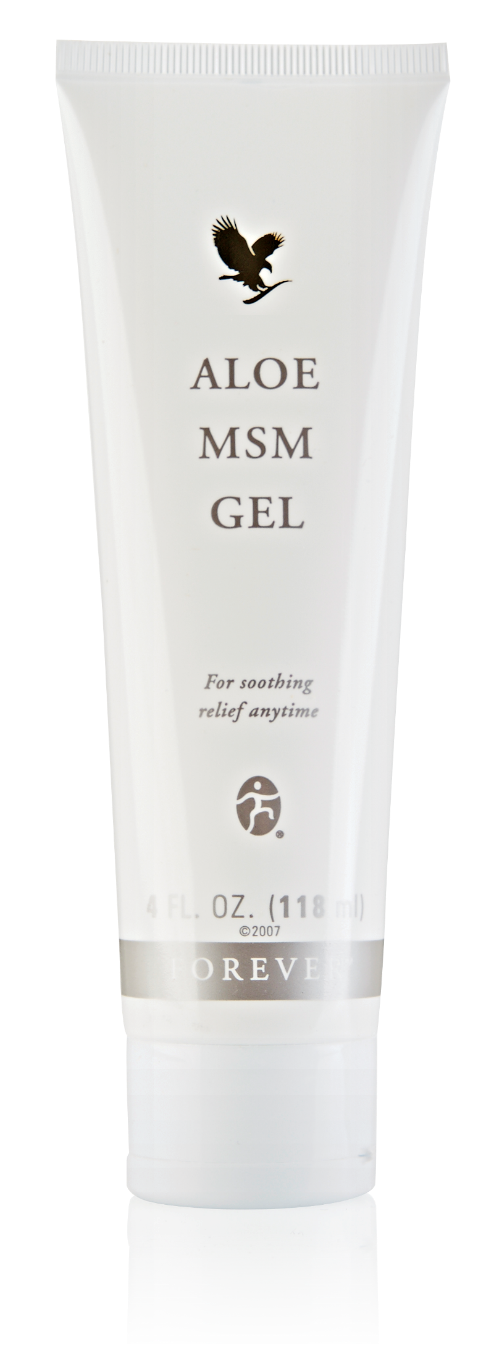 Уникална комбинация от алое вера гел и ценната съставка МСМ плюс екстракти от мечо грозде, розмарин, бяла върба и масло от листата на чаено дърво.
Особено ценен за успокояваща грижа след спорт или при други натоварвания.
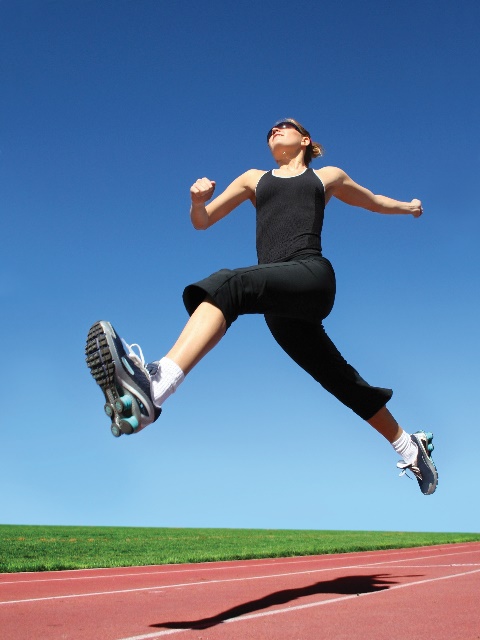 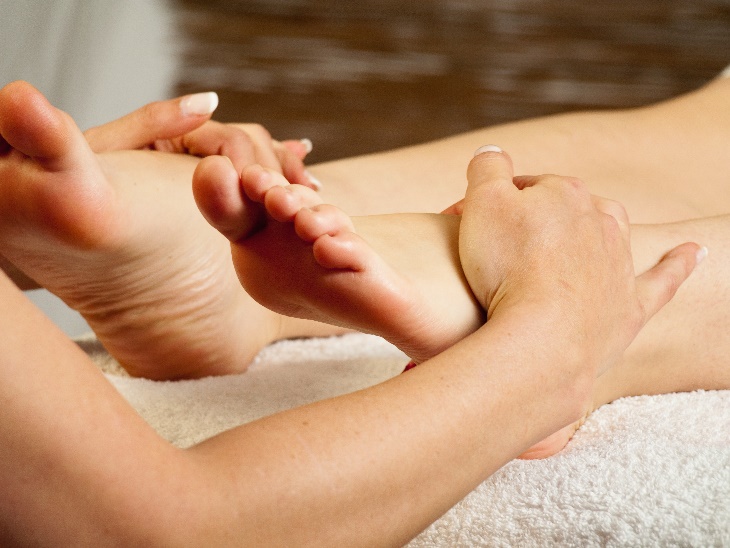 Движението е качество на живот
Върнете си и съхранете удоволствието от движението и физическата активност.
Подарете си ежедневна грижа с уникалните продуктина Форевър:
Форевър фрийдъм
Форевър мув
Форевър активна ХК
Алое МСМ гел
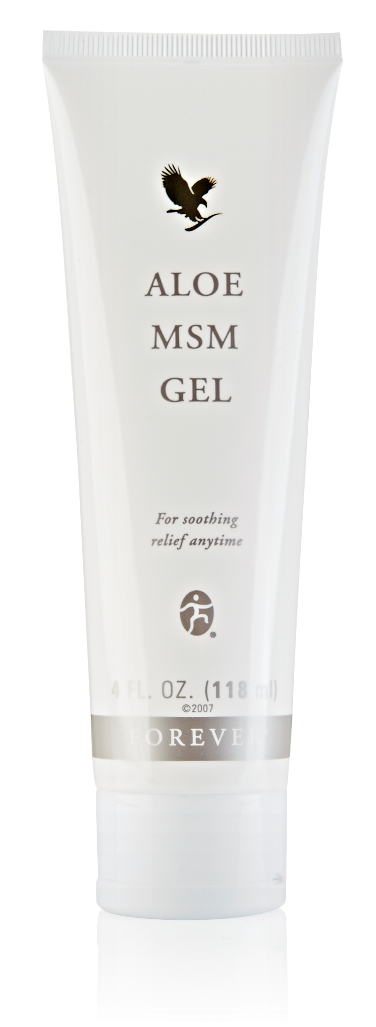 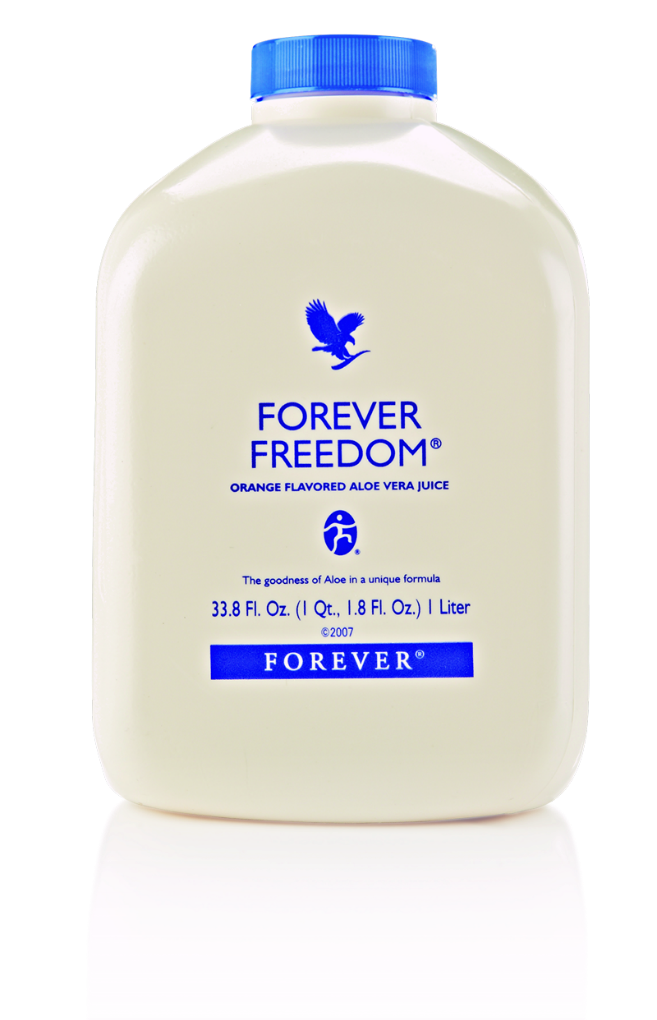 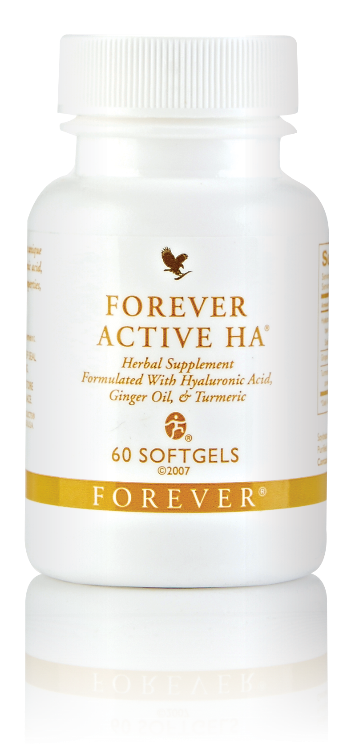 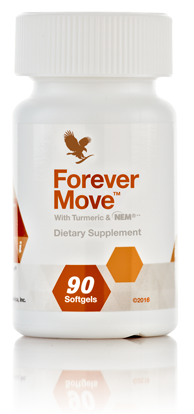 Пожелаваме ви здраве и активен живот с ФОРЕВЪР!